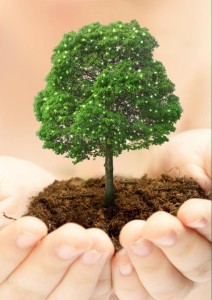 Відділ освіти Маньківської 
районної державної адміністрації 
Подібнянська загальноосвітня 
школа І – ІІІ ступенів
Маньківської районної ради
Черкаської області
Підпроект «Збережемо природу заради майбутнього»Тема: «Посади дерево – дихай разом з ним»
Підготував:
Рій «Козаченьки»
Керівник:
Педагог-організатор
Боднюк Жанна Миколаївна
Мета підпроекту: формування екологічної культури в учнів, поширення знань про стан, значення та захист зелених молодих насаджень та старих дерев.
Завдання підпроекту: озеленення території нашої школи.
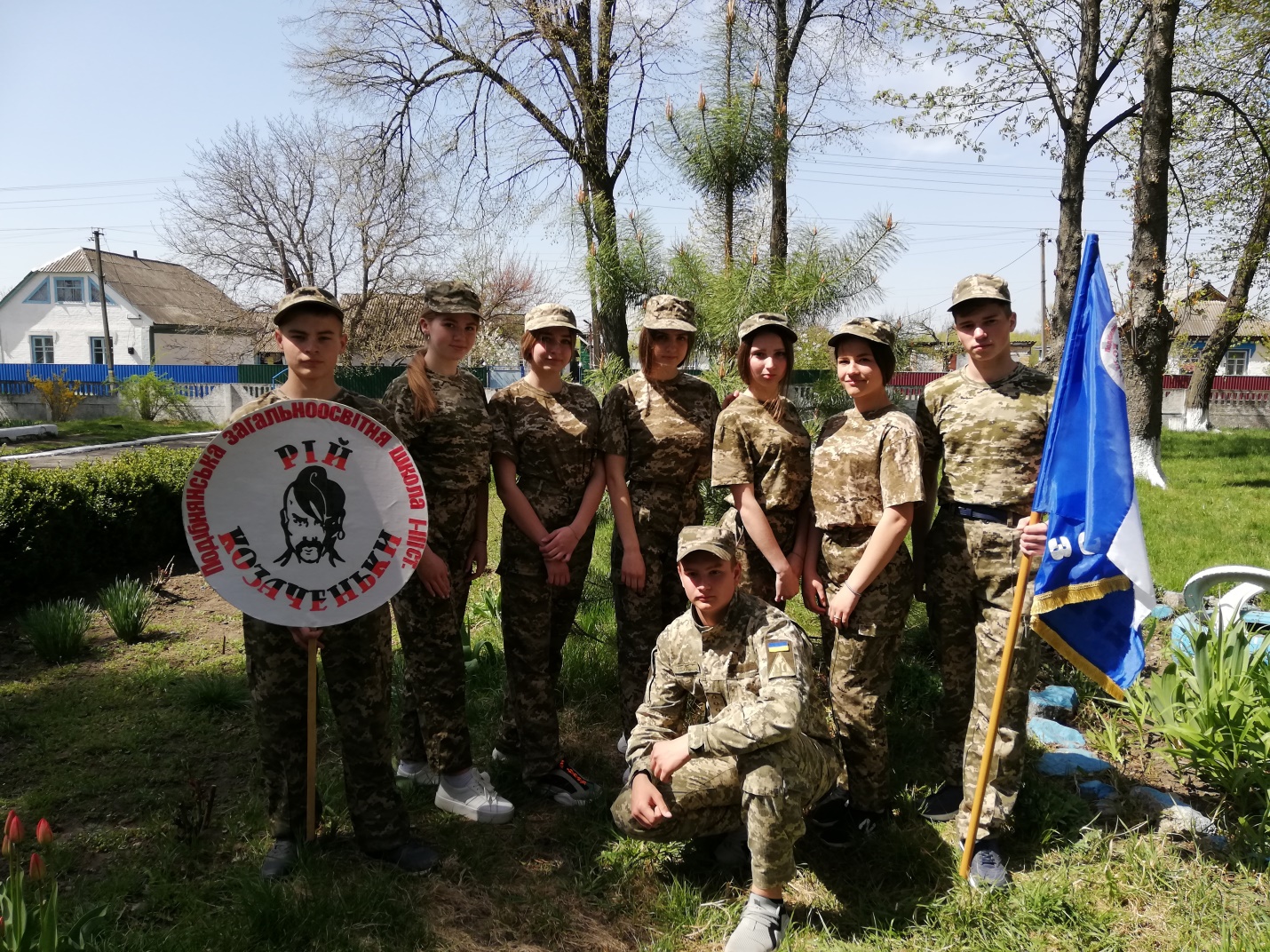 Девіз підпроекту:  «Природу- матінку, як щастя бережіть, любов свою на ділі до кажіть».
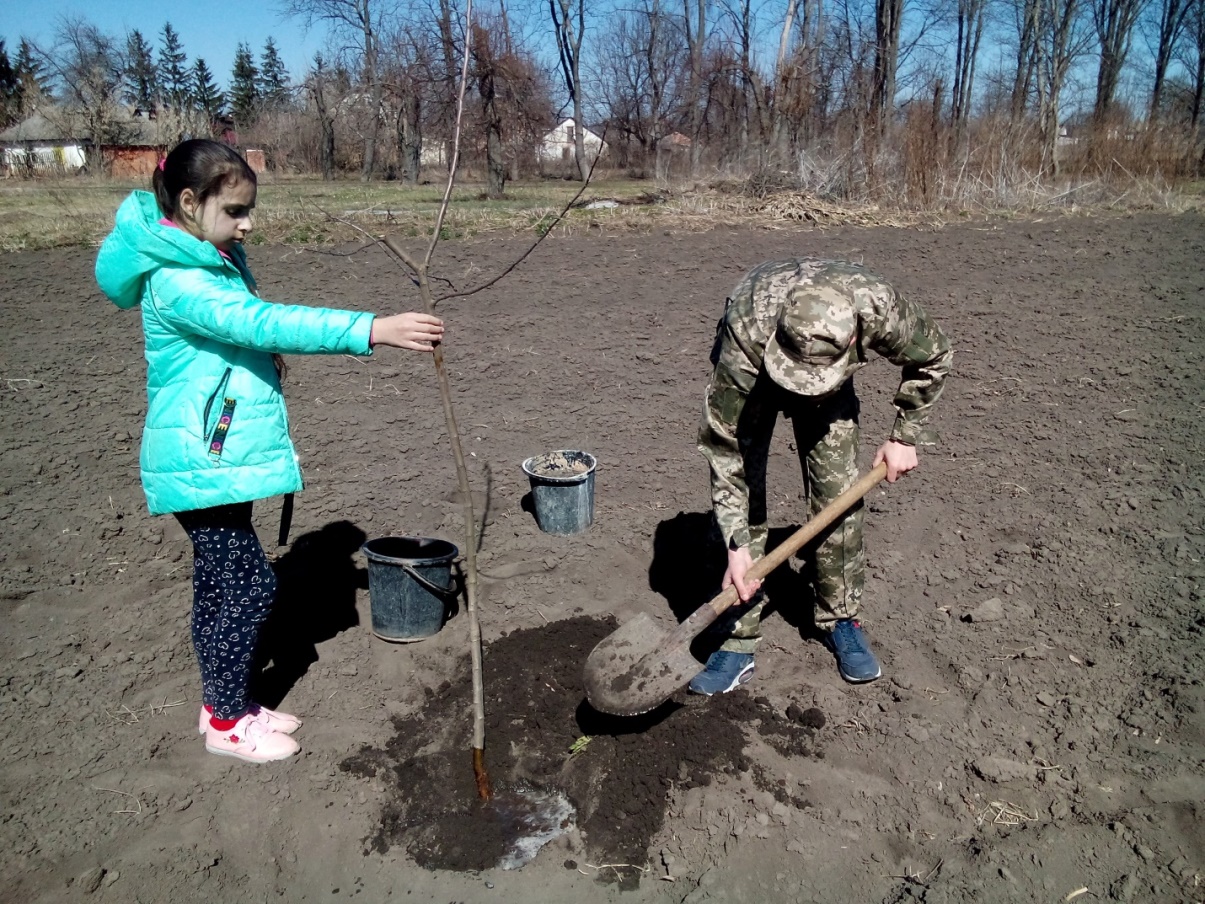 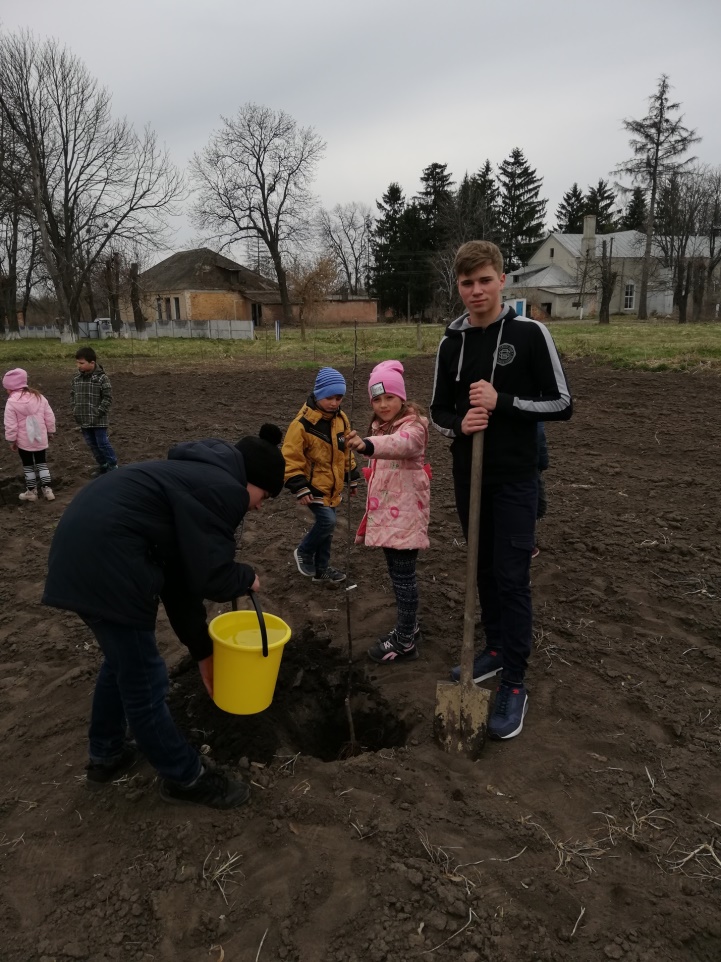 Акція «Хто дерево посадить, той природі друг»
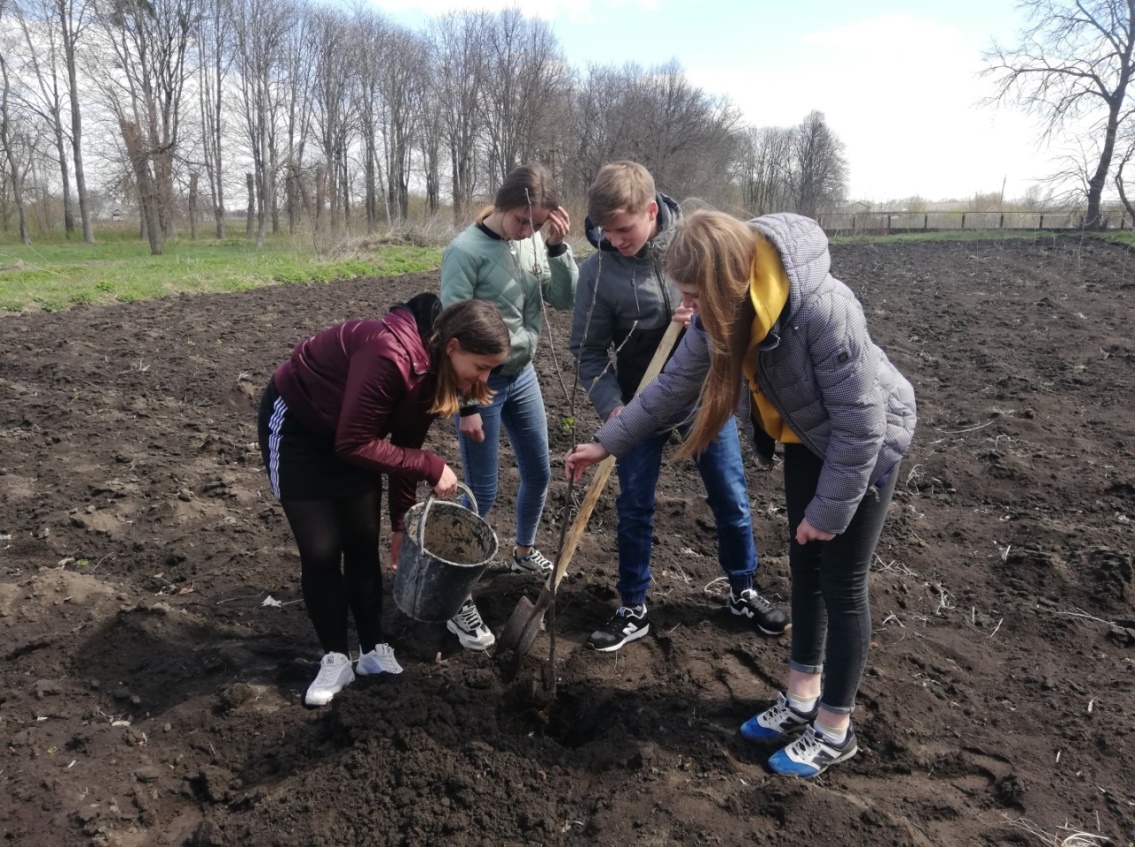 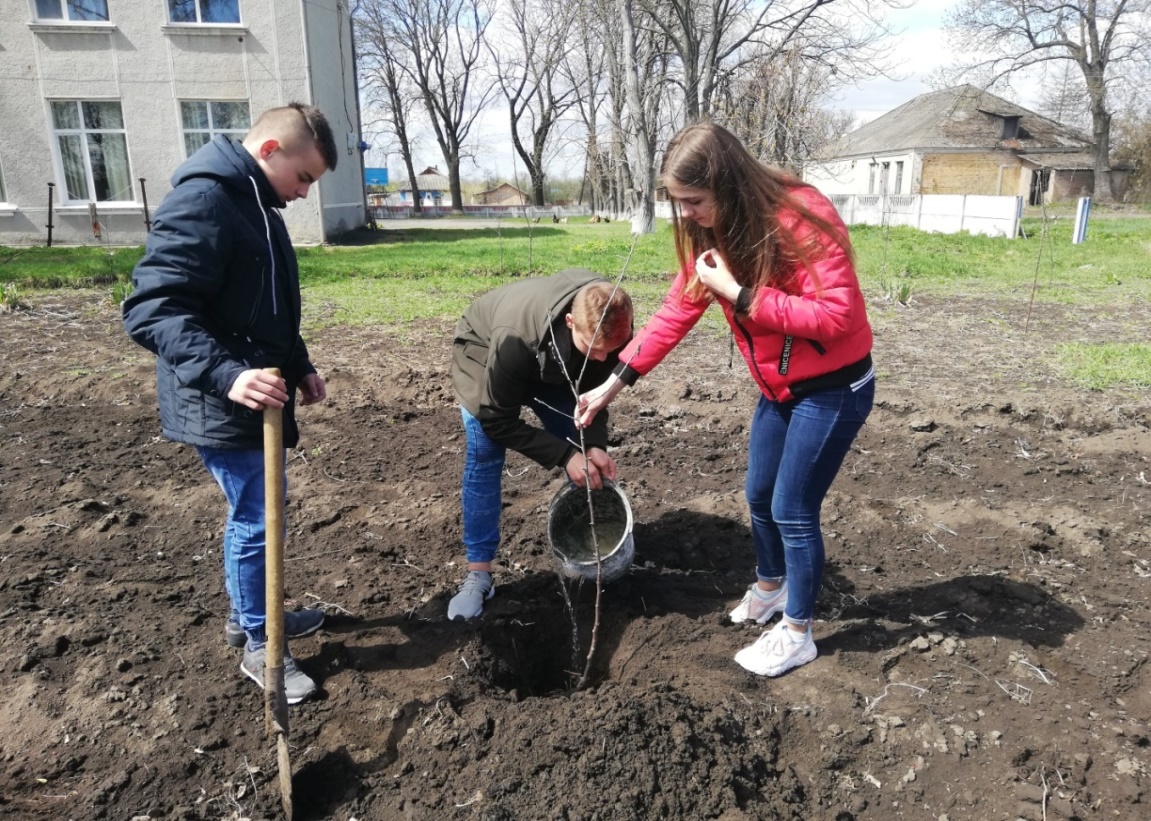 Акція: «Посади дерево – дихай разом з ним»
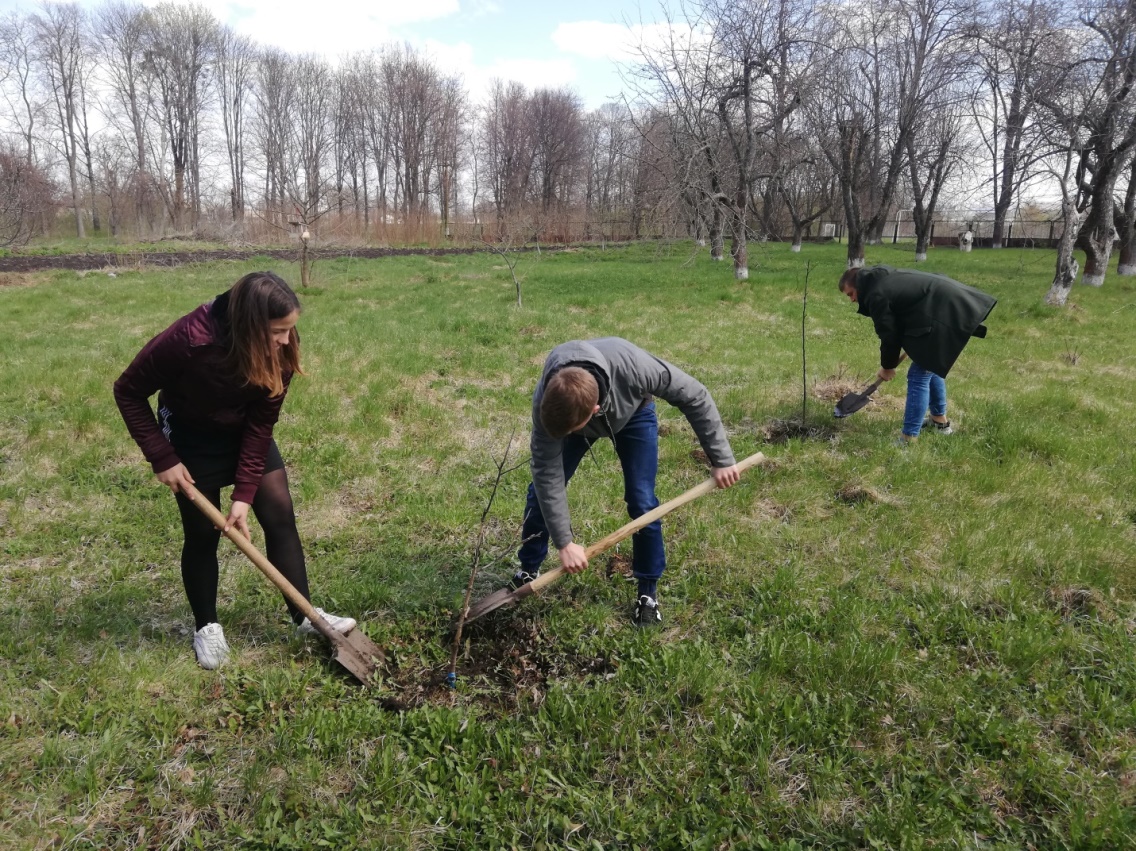 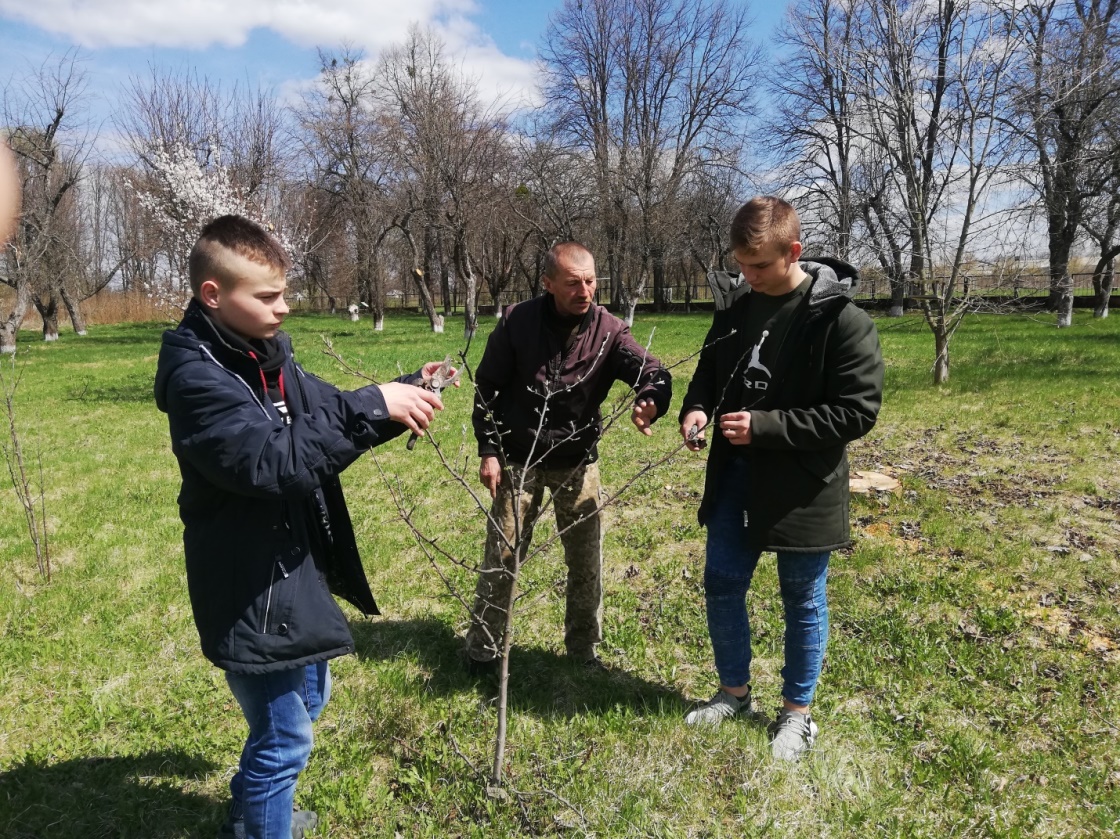 Акція: «Не забуть про молодий сад він тобі віддяче»
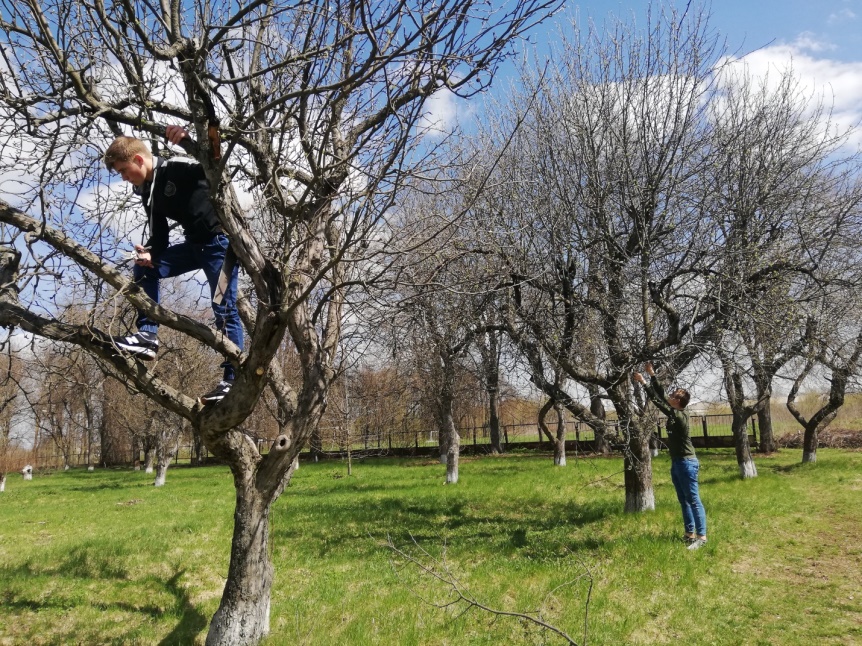 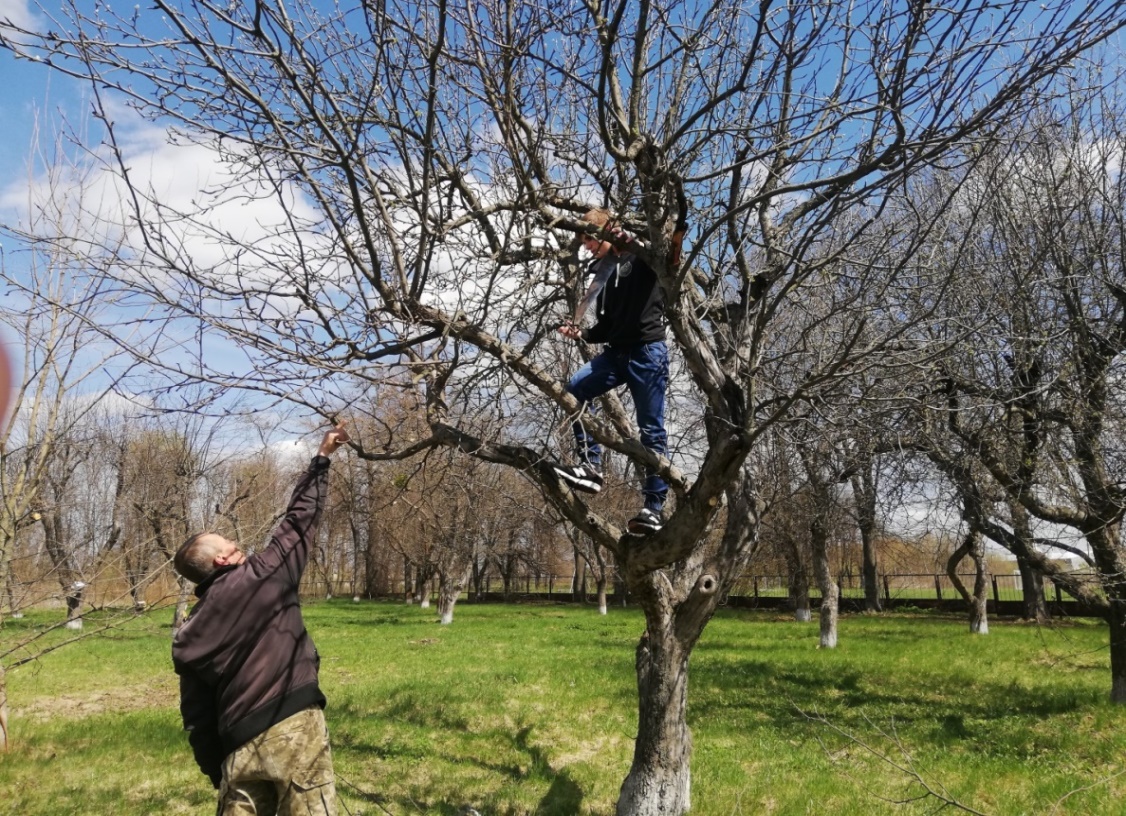 Акція: «Доглянь за деревами старожилами»
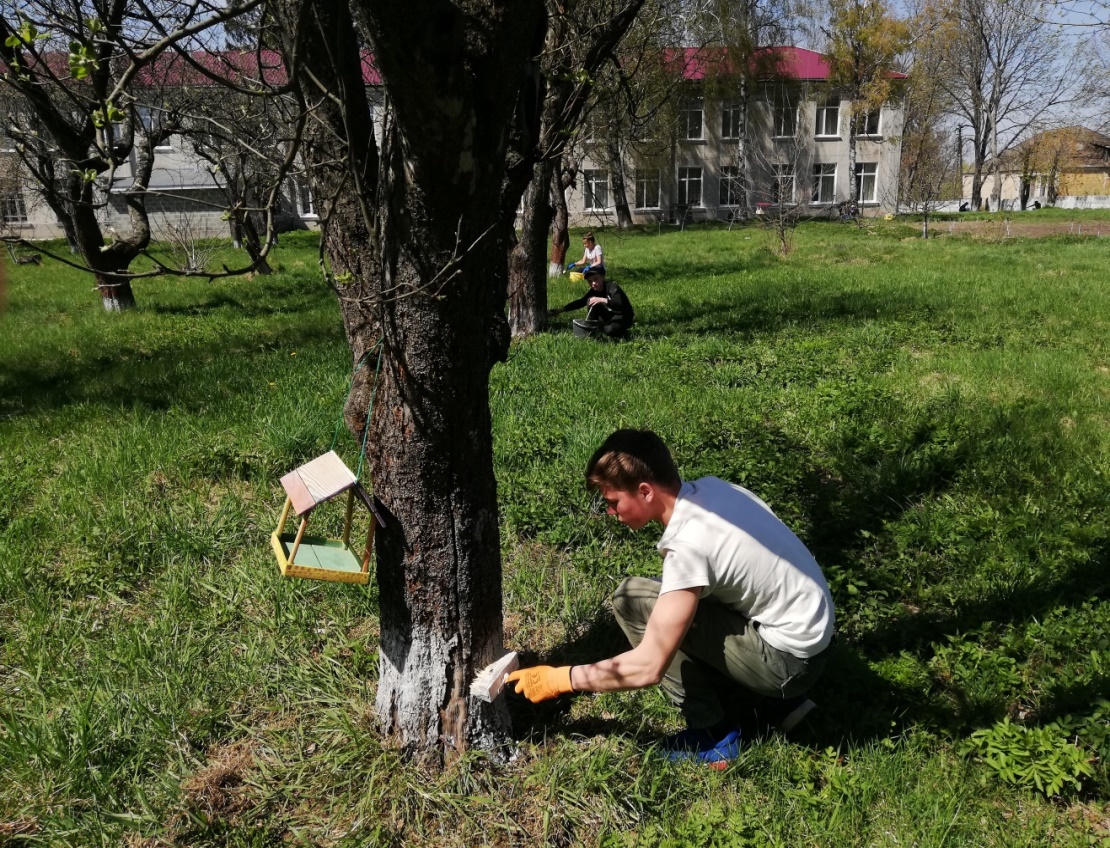 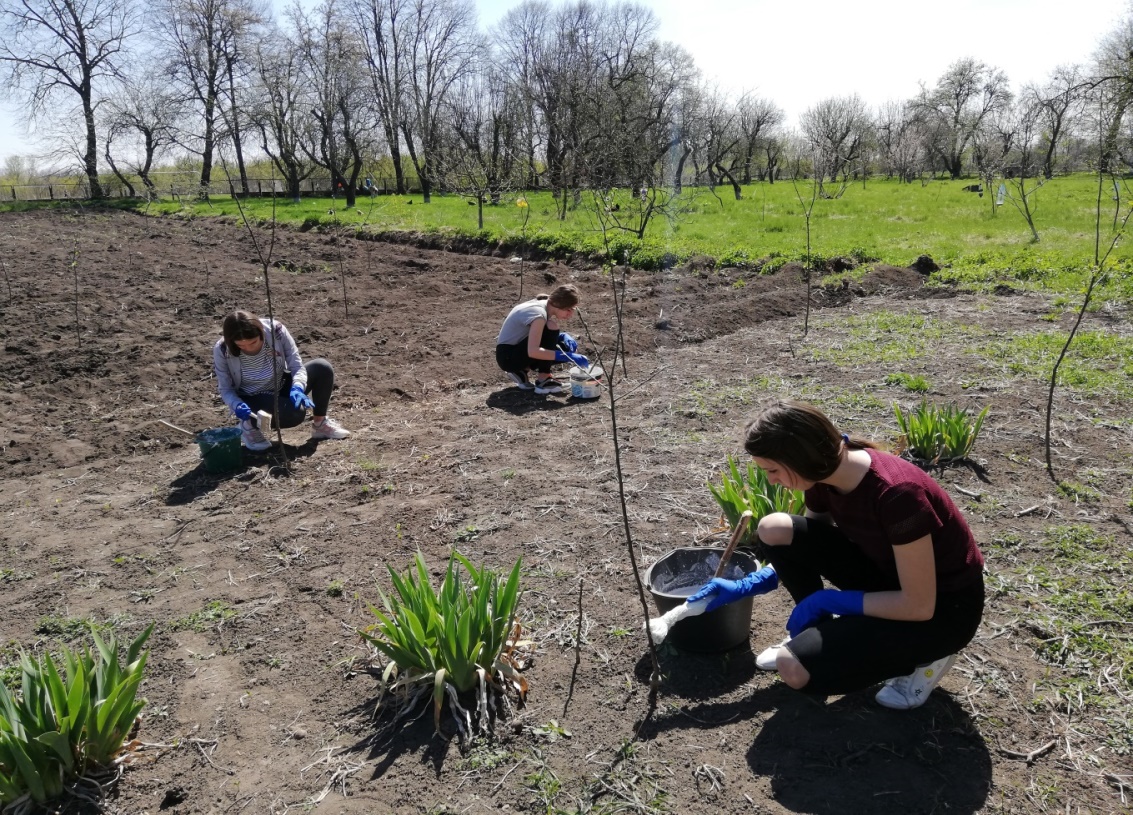 Акція «Ми дерева всі побілим , шкідників ми всіх зупиним»
…Природо! Ти – наш другий дім,
Колиско мила, берегине славна.
Щоб нам у ньому затишно було,
Зусиль прикласти треба нам немало.
Весна іде, і нас вона зове
Світанки сині в поле зустрічати.
Та правило святе повинні знати ми:
Що треба все садить, а не ламати….
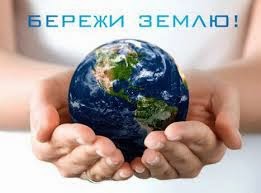